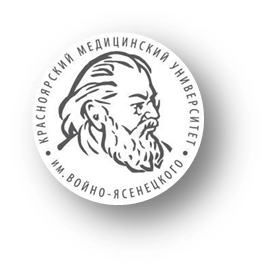 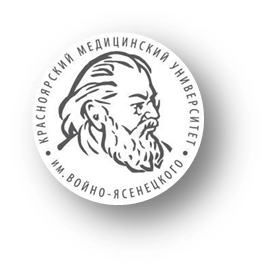 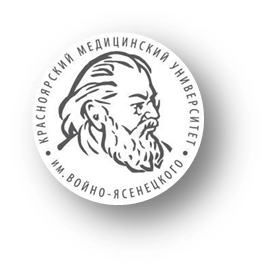 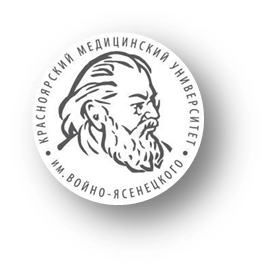 Красноярский государственный медицинский университет им. профессора  В.Ф. Войно-Ясенецкого
Информация
 по истории кафедры инфекционных болезней и эпидемиологии с курсом ПО в соответствии
 с предстоящим  75-летним юбилеем КрасГМУ
 имени профессора
 В.Ф. Войно-Ясенецкого
ОСНОВНЫЕ КЛИНИЧЕСКИЕ БАЗЫ (МБУЗ ГКБСМП, ГКБ №5)
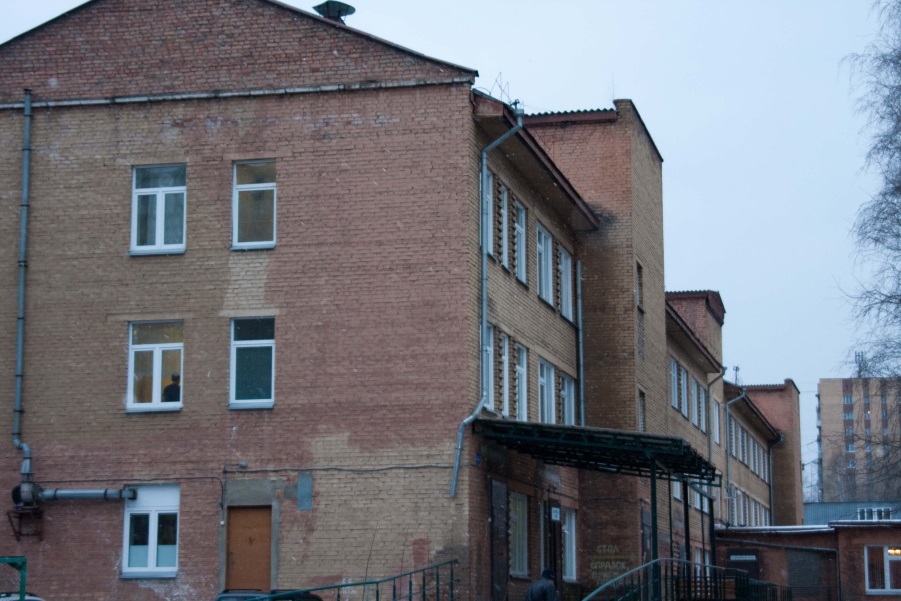 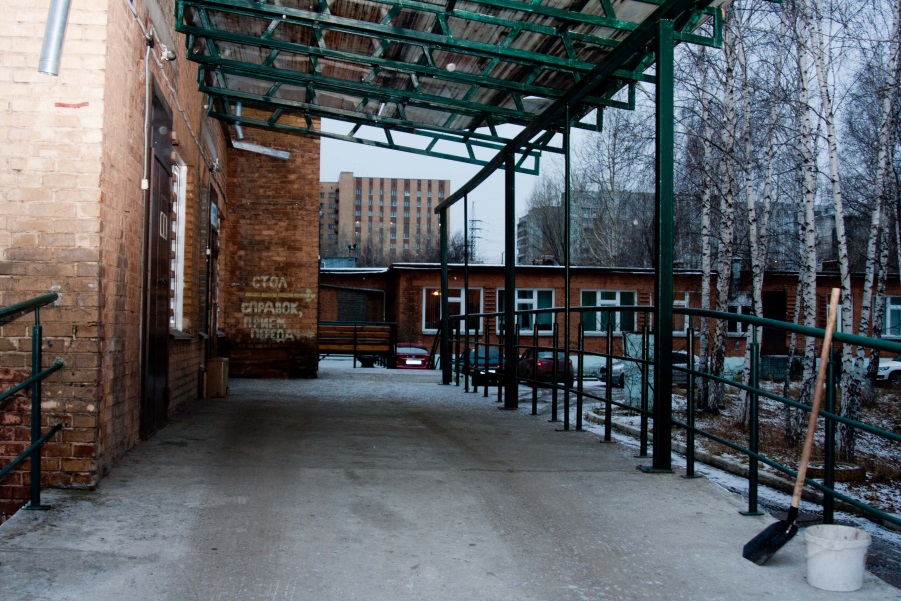 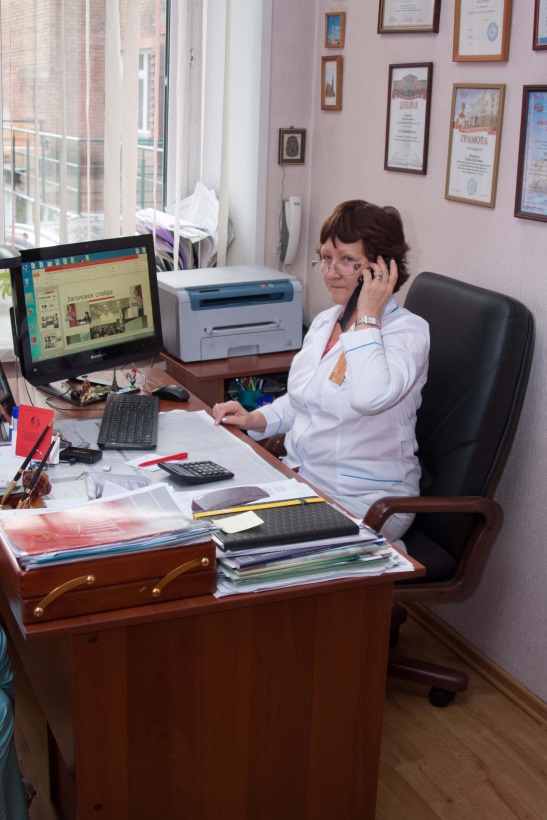 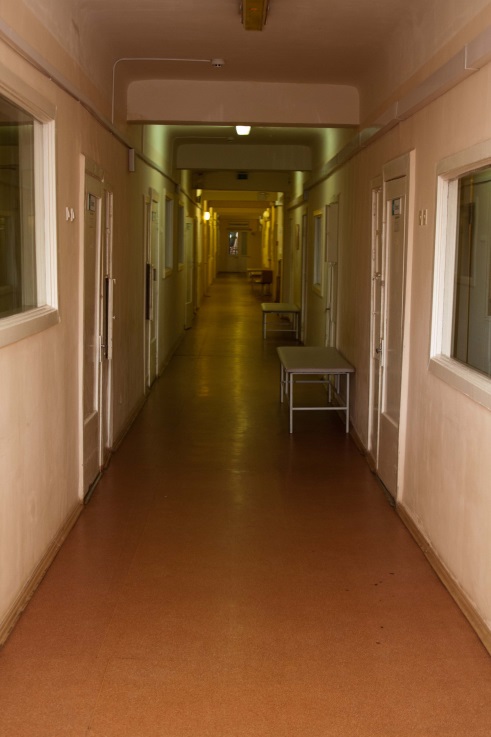 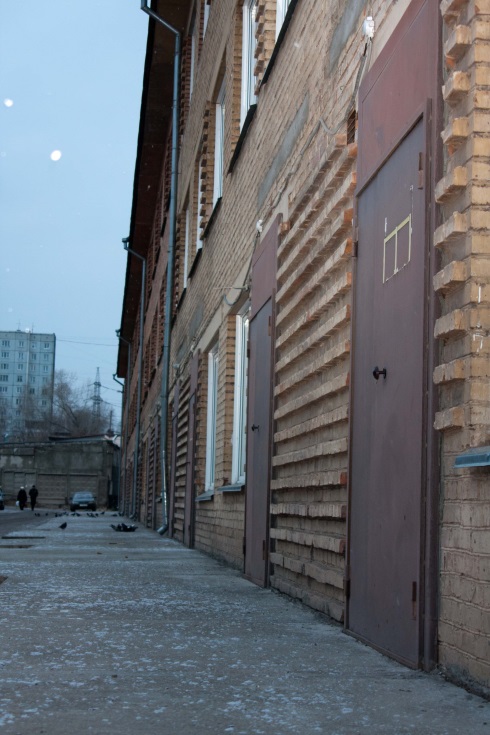 Учебно-методическая работа
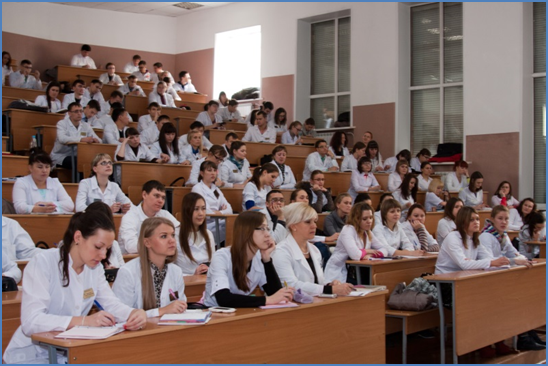 На кафедре по дисциплинам «инфекционные болезни» и «эпидемиология» обучаются студенты 4 курса института стоматологии,5-6 курсов лечебного и педиатрического факультетов, курсанты ИПО
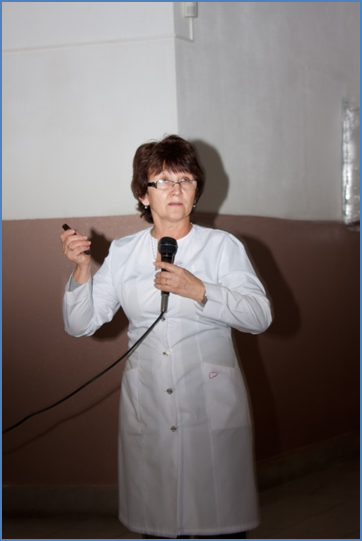 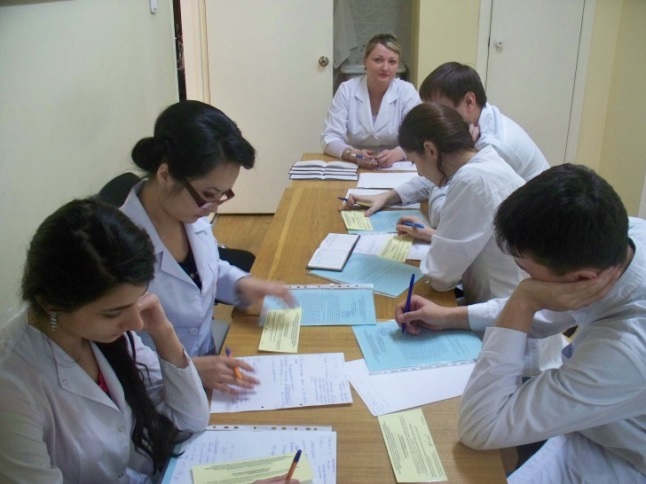 УЧЕБНЫЕ ПОСОБИЯ
С 2012 года кафедрой разработано и издано 17 учебных пособий, из них с грифом УМО – 3.
В 2014 году учебное пособие «Ранняя диагностика и лечение детских инфекций у взрослых на догоспитальном этапе и в условиях стационара» признано лучшим учебным пособием года.
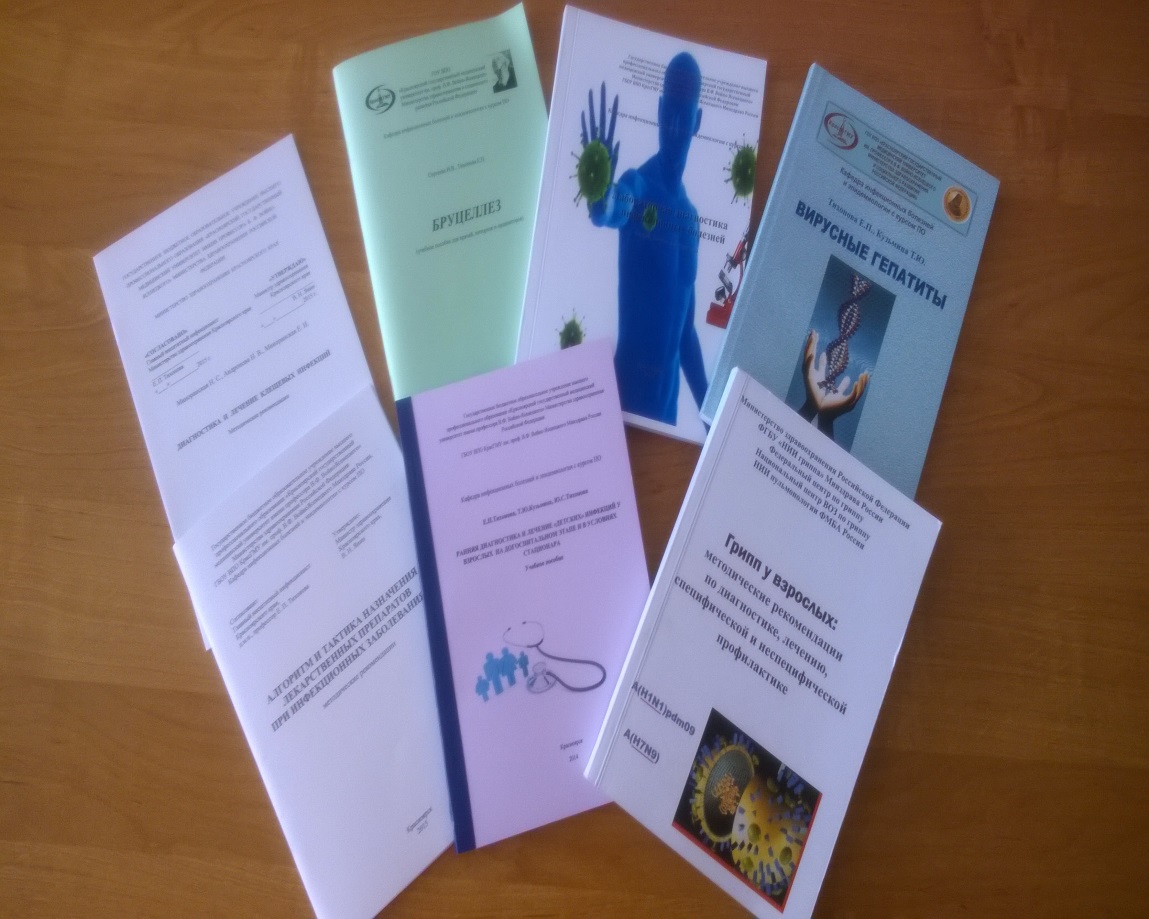 Инновации в учебной работе (занятие по ВИЧ-инфекции)
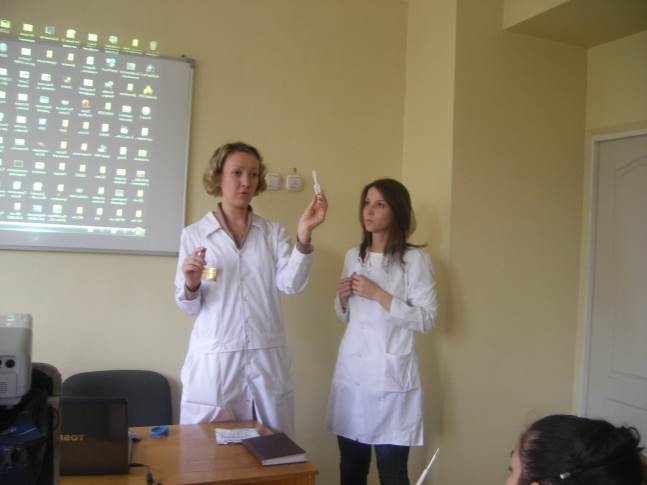 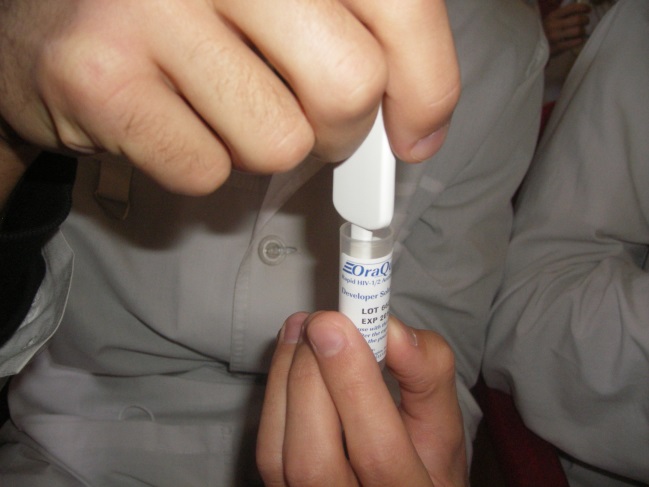 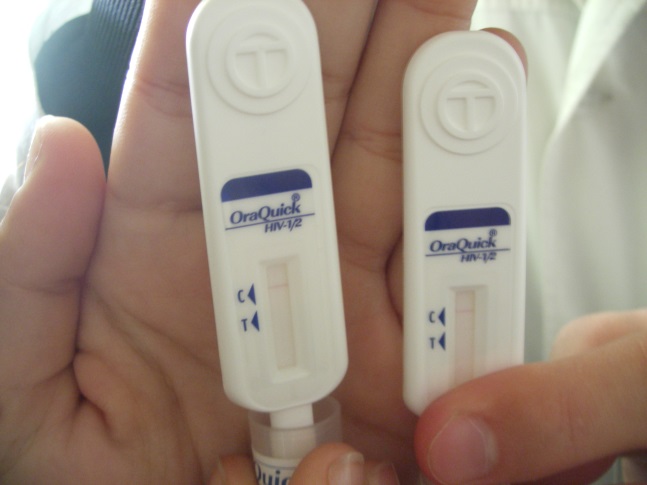 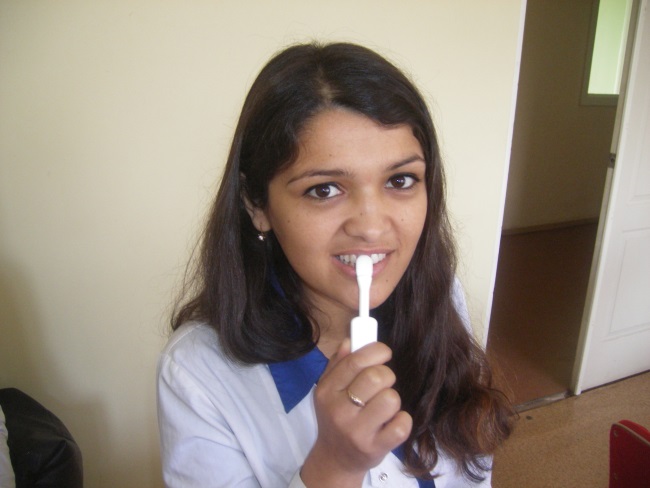 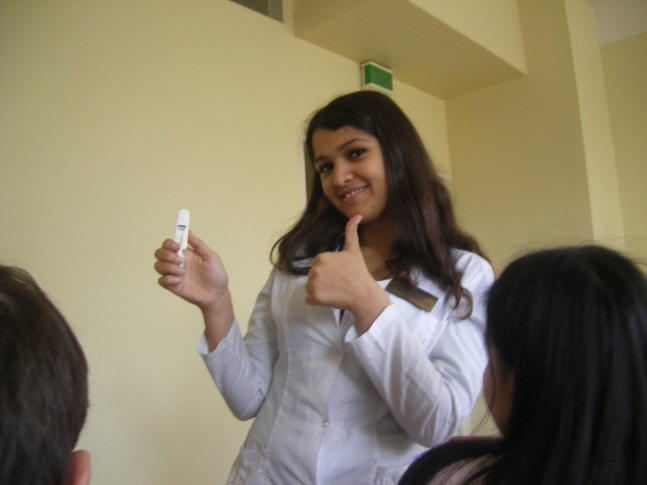 Инновации в учебной работе(Деловая игра на тему «Тактика работы врача в очаге ООИ)
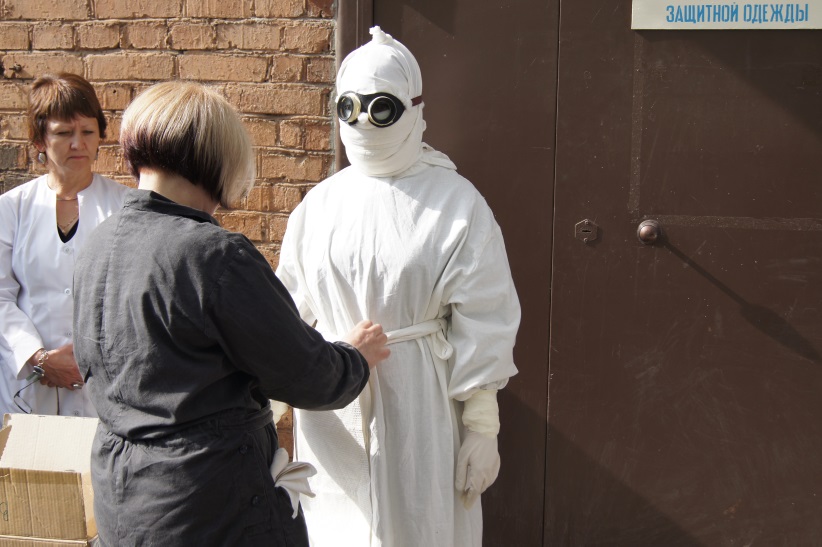 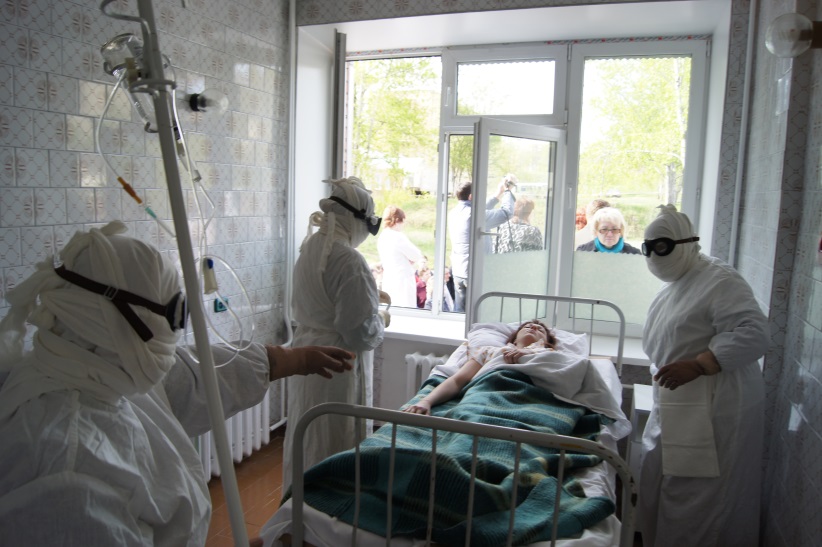 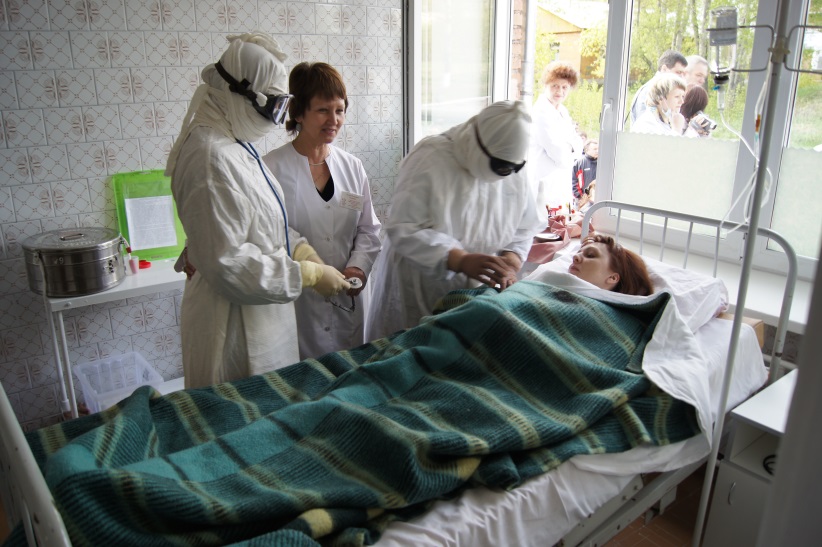 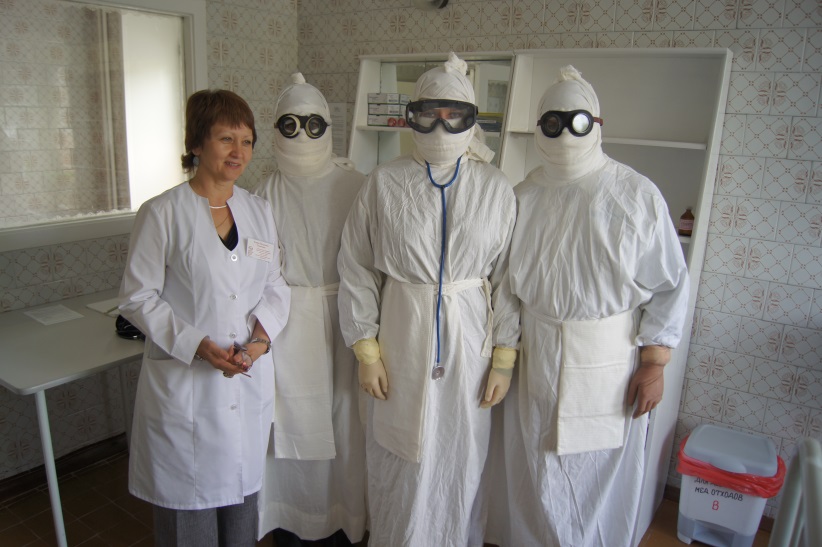 НАУЧНЫЕ  ДОСТИЖЕНИЯ
В 2015г. Защита диссертации на соискание ученой степени д.м.н. на тему «Иксодовые клещевые боррелиозы: клиника, иммунологические аспекты, прогноз исходов заболевания» 
    доц. Миноранская Н.С.
Научно-исследовательская работа
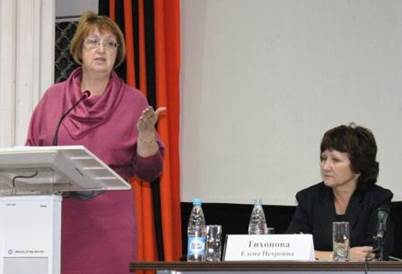 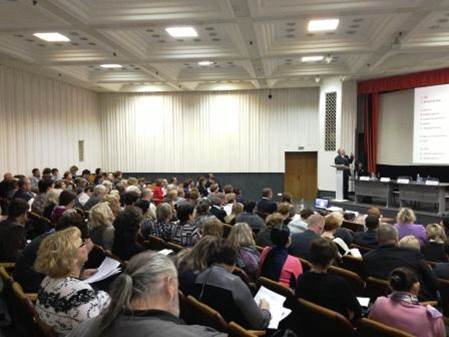 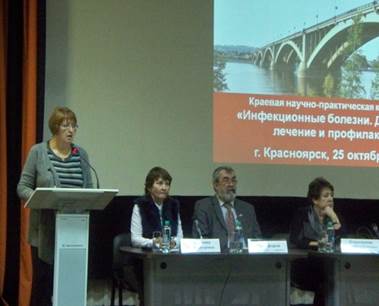 Студенческое научное общество
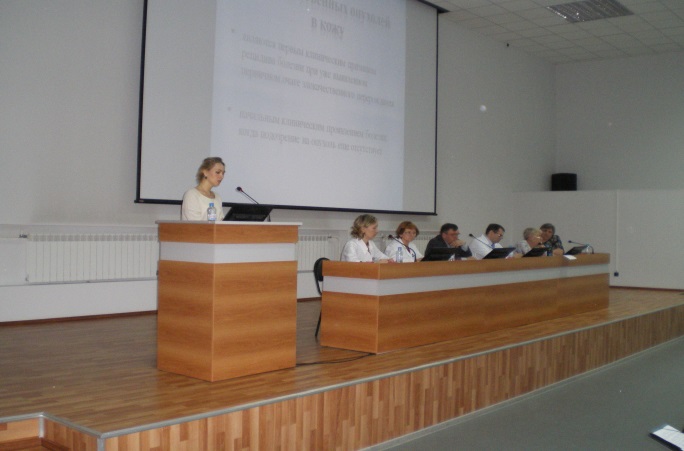 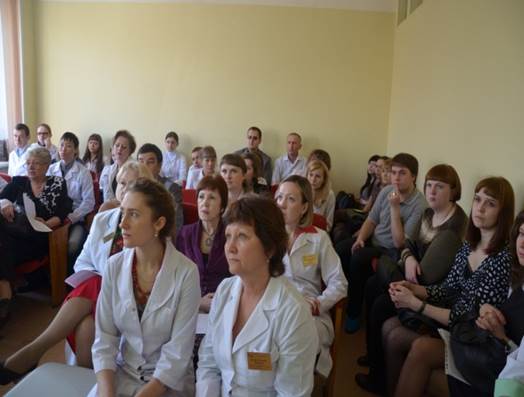 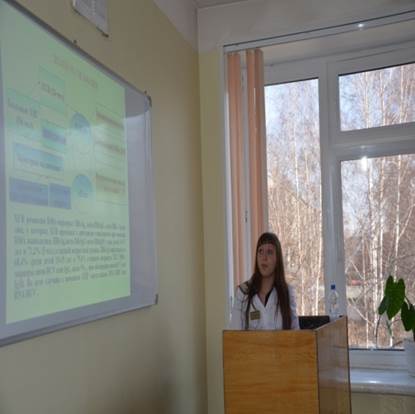 Студенческая наука
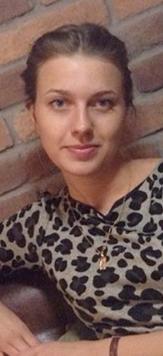 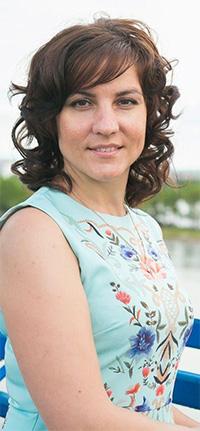 Победители итоговых научно-студенческих конференций в 2014-2016 г.г. секция «Инфекционные болезни»:
Урсегова Галина
Елистратова Татьяна.
Богданова Дарья.
Анисимова Анна.
В 2015 году Елистратова Татьяна – победитель конкурса им. проф. И.И. Гительзона
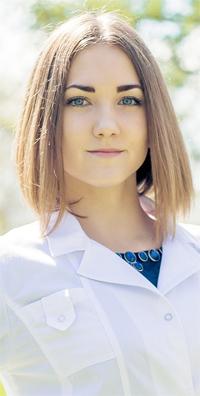 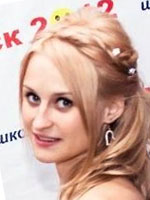 Учебные олимпиады
С 2014 года ежегодно кафедра проводит межфакультетские учебные олимпиады на темы:
1. Вирусные гепатиты.
2. Геморрагические лихорадки.
3. Кишечные инфекции.
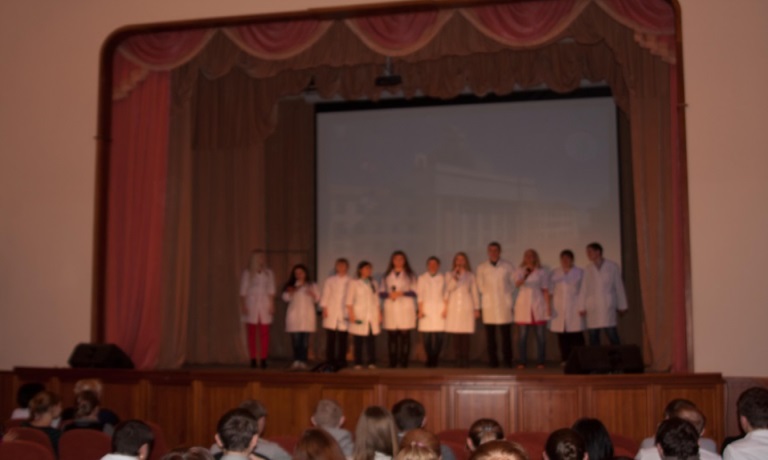 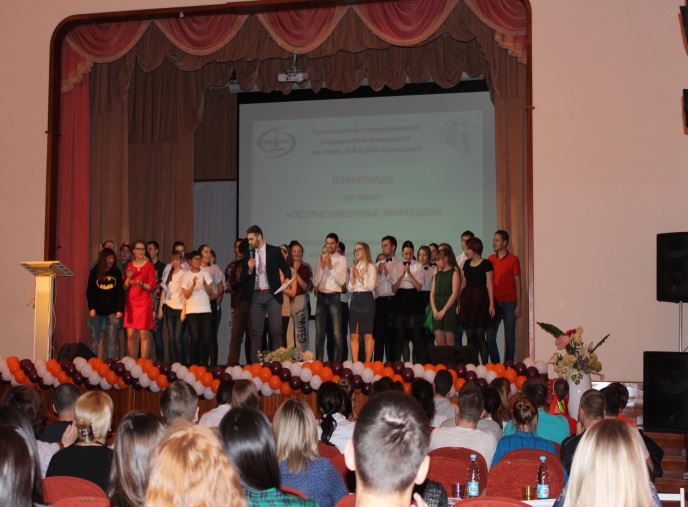 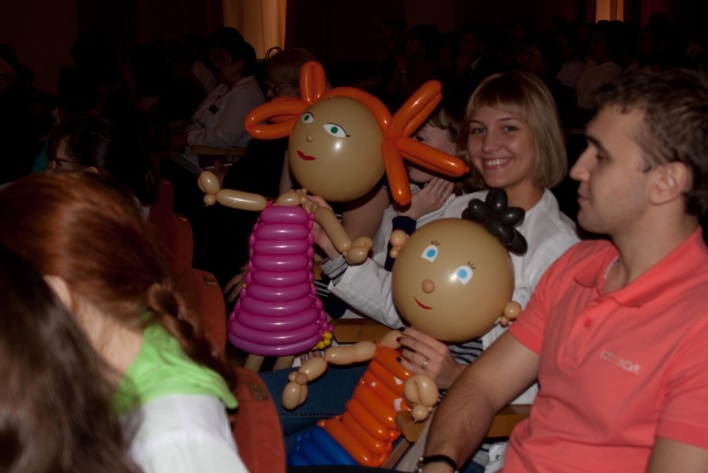 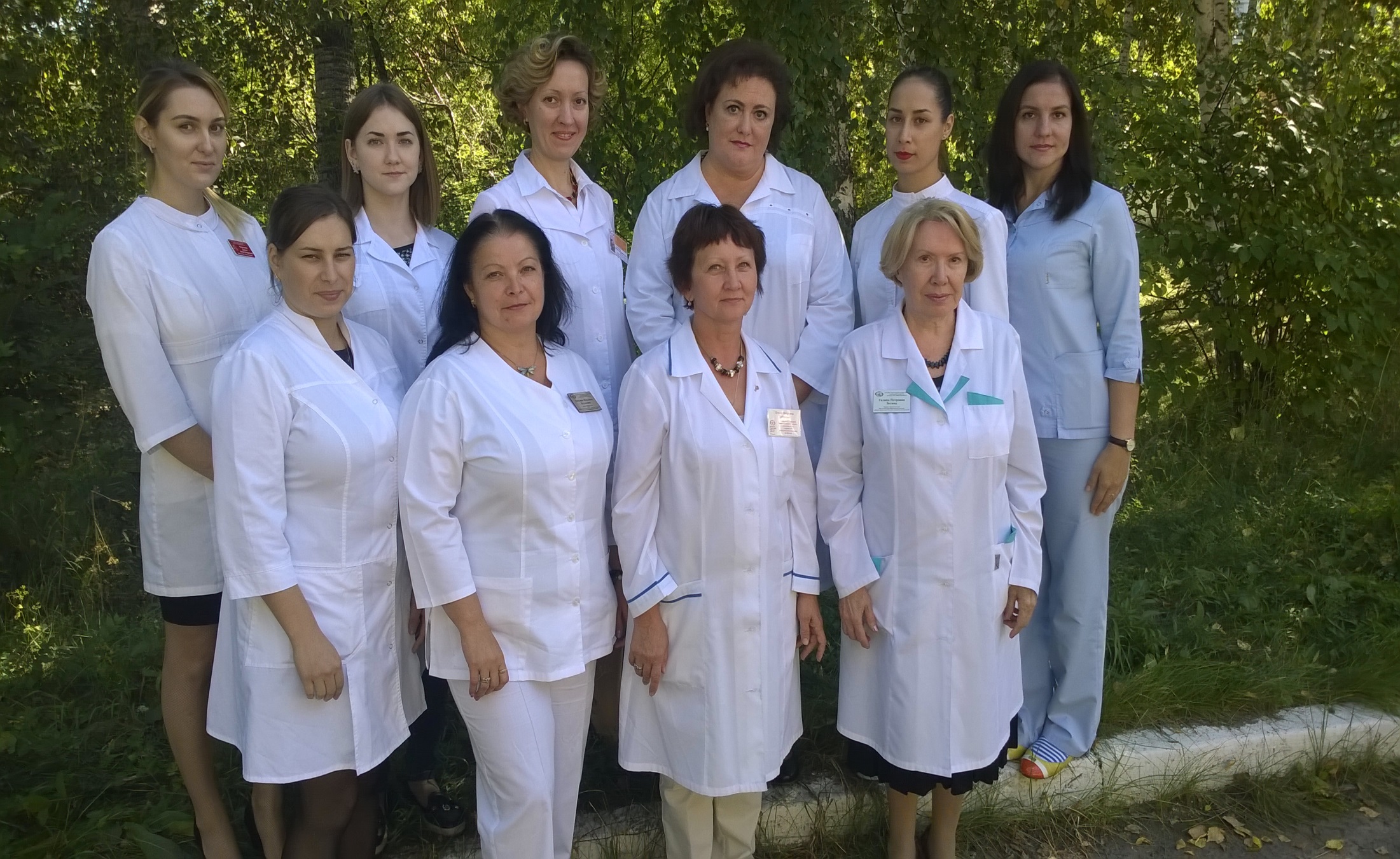 Кафедра инфекционных болезней и эпидемиологии с курсом ПО, 01.09.2016 год